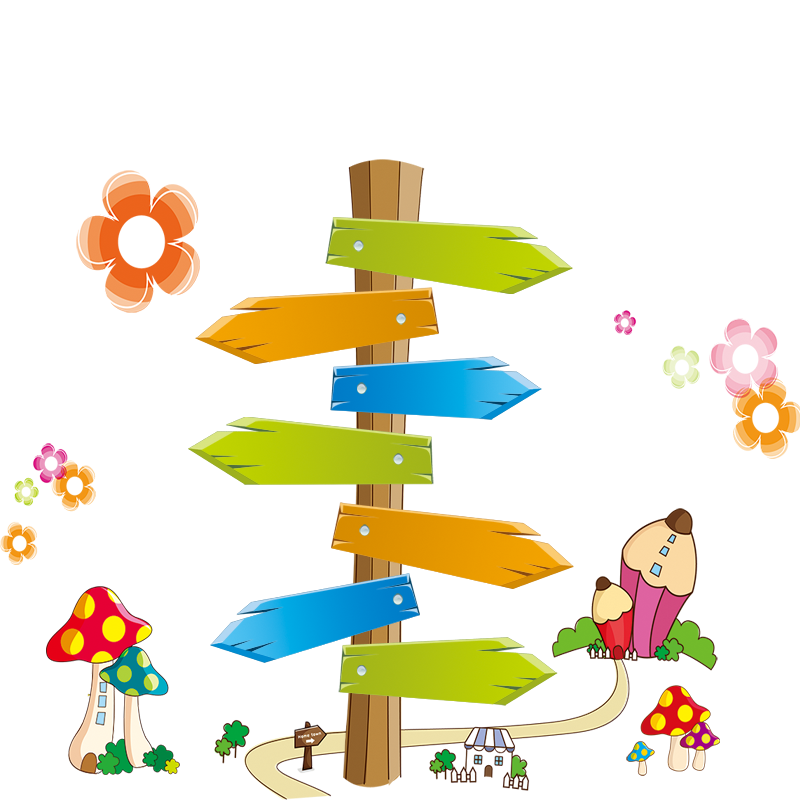 Chào mừng các em đến với tiết Tập làm văn
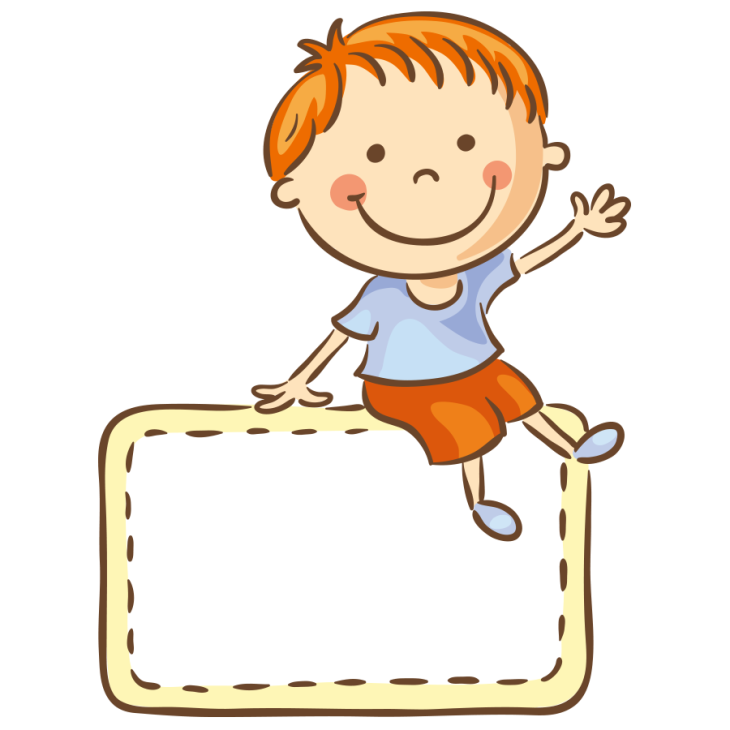 KHỞI ĐỘNG
Cốt truyện gồm có 3 phần: 
mở đầu, diễn biến và kết thúc
Nêu cấu tạo 
của cốt truyện?
Đoạn văn kể chuyện gồm có câu mở đoạn, các câu diễn biến và câu kết thúc
Đoạn văn kể chuyện có cấu tạo như thế nào?
Thứ   bảy  ngày 30  tháng  10   năm 2021
Tập làm văn
Luyện tập phát triển câu chuyện (82)
YÊU CẦU CẦN ĐẠT
1. Biết sắp xếp các đoạn văn kể chuyện theo trình tự thời gian.
2. Viết câu mở đoạn để liên kết các đoạn văn theo trình tự thời gian.
3. Kể một câu chuyện trong đó các sự việc được sắp xếp theo trình tự thời gian.
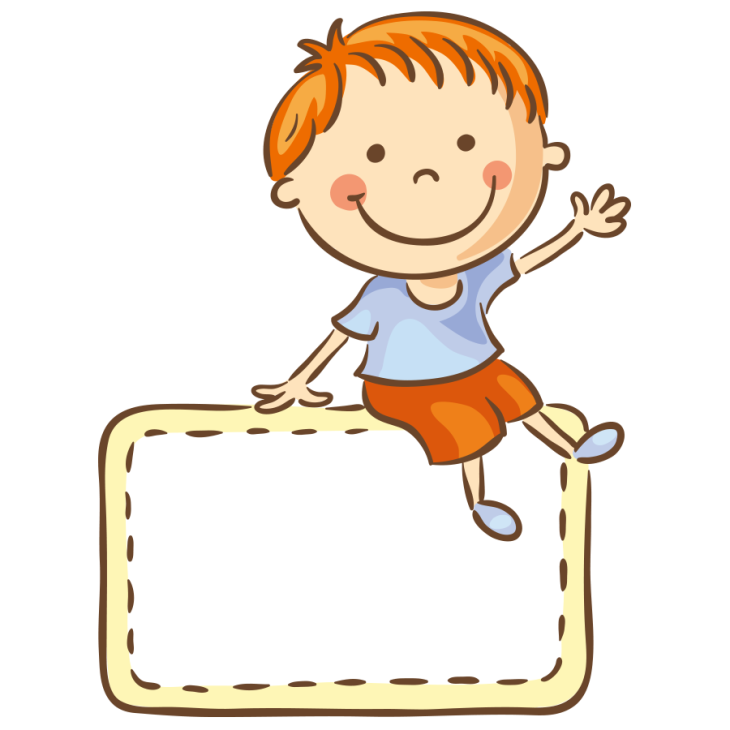 KHÁM PHÁ
Bài 1: Dựa vào cốt truyện “Vào nghề”, hãy viết câu mở đầu cho từng đoạn văn (đã cho ở tiết tập làm văn, tuần 7)
Dựa vào đâu 
để viết được những câu mở đoạn đó?
Dựa vào cốt truyện “ Vào nghề”để viết được những câu mở đoạn đó.
Câu mở đoạn cho từng đoạn văn:
Đoạn 1: Mùa giáng sinh năm ấy, Va-li-a tròn mười một tuổi được bố mẹ dẫn đi xem xiếc.
Đoạn 2: Rồi một hôm, rạp xiếc thông báo cần tuyển diễn viên. Va-Ii-a xin bố mẹ cho ghi tên học nghề.
Đoạn 3: Thế là từ hôm đó, ngày ngày Va-li-a làm việc trong chuồng ngựa.
Đoạn 4: Bằng sự cố gắng của mình, Va-li-a đã trở thành diễn viên xiếc được khán giả ái mộ
Bài 2: Đọc lại toàn bộ các đoạn văn trong truyện “Vào nghề” mà em vừa hoàn chỉnh và cho biết:
 Các đoạn văn được sắp xếp theo trình tự nào?
 Các câu mở đầu đoạn văn đóng vai trò gì trong việc thể hiện trình tự ấy?
Đoạn 1:
*Mở đầu: Tết Nô-en năm ấy, cô bé Va-li-a 11 tuổi được bố mẹ cho đi xem xiếc.
*Diễn biến: Chương trình xiếc hôm ấy hay tuyệt, nhưng Va-li-a thích hơn cả là tiết mục cô gái xinh đẹp vừa phi ngựa vừa đánh đàn…
*Kết thúc:  Từ đó, Va-li-a lúc nào cũng mơ ước …
Đoạn 2:
*Mở đầu: Rồi một hôm, rạp xiếc thông báo cần tuyển diễn viên. Va-li-a xin bố mẹ cho ghi tên học nghề.
*Diễn biến: Sáng hôm ấy, Va-li-a đến gặp bác giám đốc rạp xiếc. Bác dẫn em đến chuồng ngựa, chỉ con ngựa và bảo…
*Kết thúc: Bác giám đốc cười, bảo em…
Đoạn 3:
*Mở đầu: Từ hôm đó, ngày ngày Va-li-a đến làm việc trong chuồng ngựa.
*Diễn biến: Những ngày đầu, Va-li-a rất bỡ ngỡ, có lúc em nản chí. Nhưng…
*Kết thúc: Cuối cùng, em quen việc và trở nên thân thiết với chú ngựa…
Đoạn 4: 
*Mở đầu: Chẳng bao lâu, Va-li-a trở thành một diễn viên thực thụ, được biểu diễn trên sân khấu
*Diễn biến: Mỗi lần Va-li-a bước ra trình diễn, những tràng vỗ tay nồng nhiệt lại vang lên…
*Kết thúc: Thế là ước mơ thuở nhỏ của Va-li-a đã trở thành sự thật.
Bài 2: Đọc lại toàn bộ các đoạn văn trong truyện “Vào nghề” mà em vừa hoàn chỉnh và cho biết:
Các đoạn văn được sắp xếp theo trình tự nào?
- Các đoạn văn được sắp xếp theo trình tự thời gian( sự việc xảy ra trước thì kể trước,  sự việc xảy ra sau thì kể sau).
b) Các câu mở đầu đoạn văn đóng vai trò gì trong việc thể hiện trình tự ấy?
- Vai trò của các câu mở đầu đoạn văn thể hiện sự tiếp nối về thời gian. Tác dụng của câu mở đầu (cụm từ in đậm) để nối đoạn văn sau với các đoạn văn trước.
YÊU CẦU CẦN ĐẠT
1. Biết sắp xếp các đoạn văn kể chuyện theo trình tự thời gian.
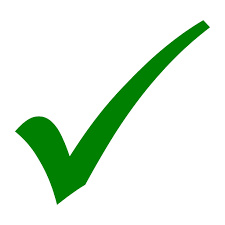 2. Viết câu mở đoạn để liên kết các đoạn văn theo trình tự thời gian.
3. Kể một câu chuyện trong đó các sự việc được sắp xếp theo trình tự thời gian.
Bài 3: Kể lại một câu chuyện em đã học (qua các bài tập đọc, kể chuyện, tập làm văn) trong đó các sự việc được sắp xếp theo trình tự thời gian.
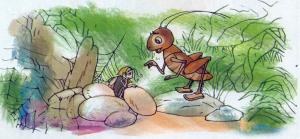 Dế Mèn bênh vực kẻ yếu
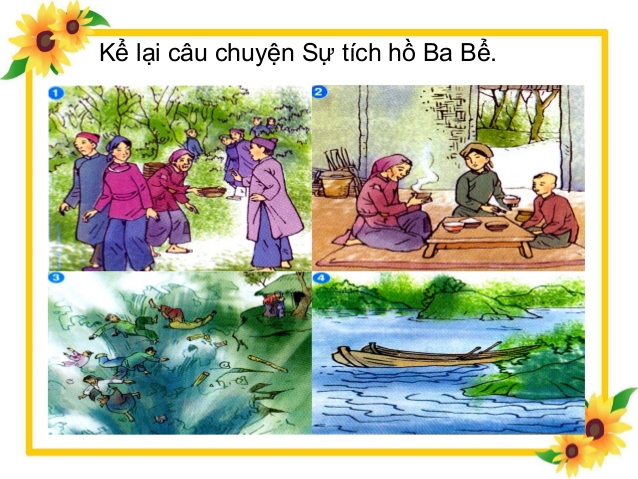 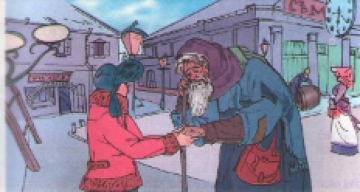 NGƯỜI ĂN XIN
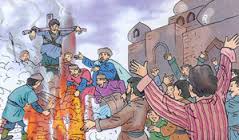 MỘT NHÀ THƠ CHÂN CHÍNH
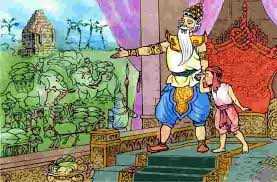 NHỮNG HẠT THÓC GIỐNG
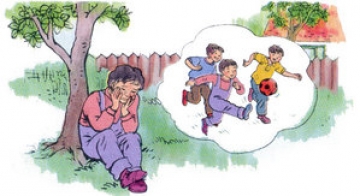 NỖI DẰN VẶT CỦA  AN-ĐRÂY-CA
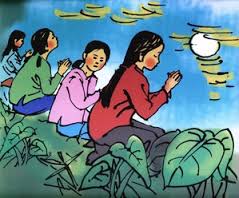 LỜI ƯỚC DƯỚI TRĂNG
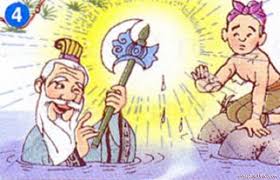 BA LƯỠI RÌU
THI KỂ CHUYỆN
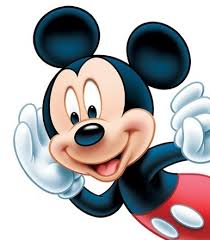 Tiêu chí đánh giá:
 Chọn truyện kể theo trình tự thời gian.
 Kể đúng nội dung truyện.  
 Lời kể mạch lạc, thể hiện điệu bộ, cử chỉ phù hợp.
YÊU CẦU CẦN ĐẠT
1. Biết sắp xếp các đoạn văn kể chuyện theo trình tự thời gian.
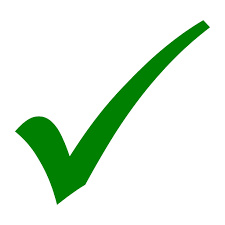 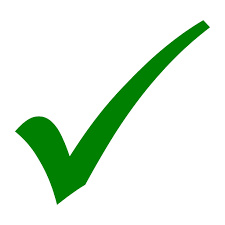 2. Viết câu mở đoạn để liên kết các đoạn văn theo trình tự thời gian.
3. Kể một câu chuyện trong đó các sự việc được sắp xếp theo trình tự thời gian.
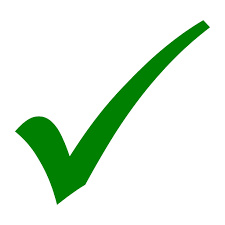 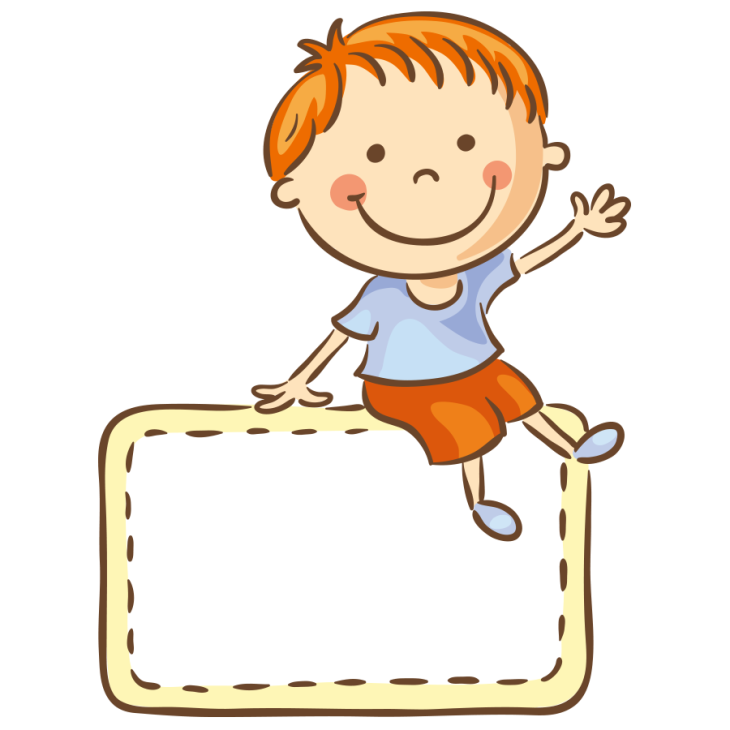 VẬN DỤNG
Thế nào là phát triển câu chuyện 
theo trình tự thời gian?
Phát triển câu chuyện 
theo trình tự thời gian là các sự việc trong câu chuyện diễn ra trước thì kể trước, diễn ra sau thì kể sau.
-  Kể lại các câu chuyện em đã học (qua các bài tập đọc, kể chuyện, tập làm văn) trong đó các sự việc được sắp xếp theo trình tự thời gian cho người thân nghe.
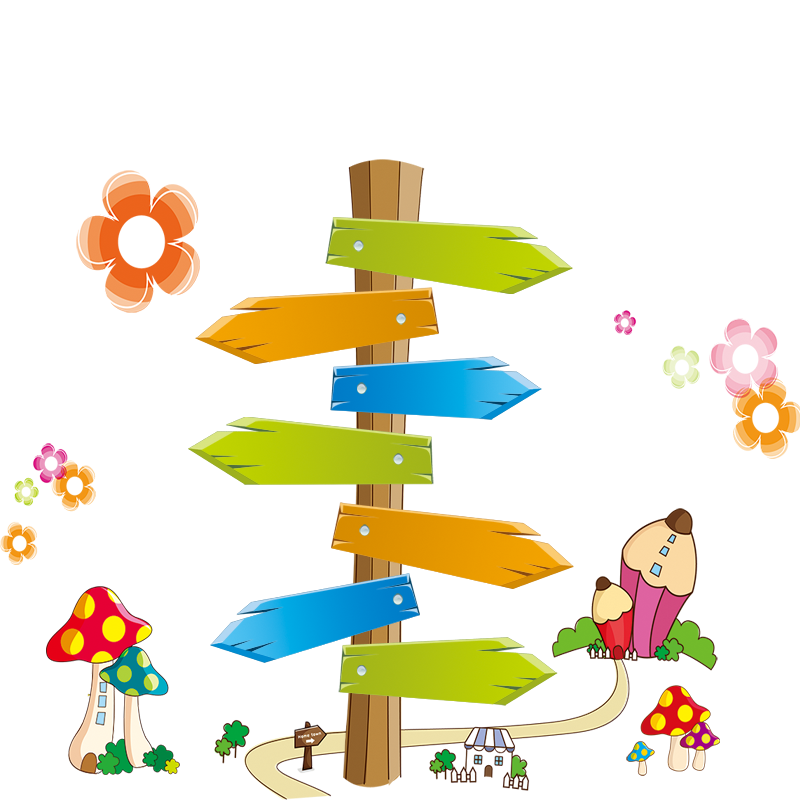 Chúc các em chăm ngoan, học giỏi!